Mastering NT Greek
9.  Present Middle/Passives



By Ted Hildebrandt  © 2003
Baker Academic
Warm-ups
Rapping the Lord’s Prayer
Πάτερ      ἡμῶν       ὁ    ἐν        τοῖς  οὐρανοῖς   father         our        the one    in                   heaven
 ἁγιασθήτω            τὸ  ὄνομά    σου     make holy                   name        your 
 ἐλθέτω            ἡ βασιλεία    σου     let come            kingdom        your 
 γενηθήτω    τὸ    θέλημά         σου,      let be                            will           your
PAI Verb Paradigm Rap
λύω			λύομεν 
λύεις			λύετε
λύει			λύουσι(ν)
2-1-2 Paradigms - Chant this
2                     1                     2
λόγος            γραφή              ἱερόν
λόγου            γραφῆς            ἱεροῦ 
λόγῳ             γραφῇ              ἱερῷ
λόγον            γραφήν            ἱερόν 
λόγοι             γραφαί            ἱερά 
λόγων           γραφῶν            ἱερῶν 
λόγοις           γραφαῖς           ἱεροῖς
λόγους          γραφάς             ἱερά
The "is" verb PAI  -- εἰμί
εἰμί                       	ἐσμέν  εἶ                    		ἐστέ     ἐστί(ν)       		εἰσί(ν)
Person Personal Pronoun Chant
Singular                          Plural
Nom.   ἐγώ           σύ          	ἡμεῖς
Gen.    μου           σου          	ἡμῶν Dat.     μοι            σοι            	ἡμῖν    Acc.     με             σε             	ἡμάς   
αὐτός, αὐτη, αὐτό (he, she, it)
English Voices
Active – subject does the action
Terry hit the rock
Passive – subject receives the action
Terry was hit by the rock
Put “by what” after the verb
Was hit by what?
Translation – Aktionsart
He is hit by the rock  -- undefined
He is being hit by the ball – continuous
Middle
Voice of emphasizing the subject’s participation in the action of the verb; 
Self-interest or rarely reflexive:   (Tanya splashed herself, Tanya listened carefully…). 
The Present passive and middle forms are the same (only different in Aorist/Future)
Deponent Verbs
Deponent verbs: lack active form
Middle in form and active in meaning.
How do you tell a deponent verb? 
In the lexicon they will have an   – omai ending (note the lexicon at  at the end of your textbook and the complete  lexicon on the CD)
Middle—another way
Some today are eliminating the term deponent (to lay aside—missing an active voice form)—many “deponents” are just true middles
Middle emphasizes the subject’s involvement or participation
They state that the middle was dying out and today only active and passive are used; with reflexive pronouns being used to trigger the reflexive idea
Present Middle Indicative
λύομαι	 			  λυόμεθαI am loosing (for myself)		   We are loosing (for ourselves)
  λύῃ 		     	           λύεσθεYou are loosing (for yourself)	                 You  are loosing (for yourselves)
  λύεται	 		          λύονταιHe/she/it is loosing (for 	                 They are loosing (for him/her/itself)                                              themselves)
Present Passive Indicative
λύομαι 				λυόμεθα  I am being loosed	             We are being loosed
  λύῃ  		     	         λύεσθε  You are being loosed	            You are being loosed
  λύεται	 		         λύονατι  He/she/it is being loosed            They are being loosed
Present Middle/Passive Endings:
1.  	-ομαι                	-ομεθα2.  	-ῃ (-σαι)          	- εσθε3.  	-εται                 	-ονται 
These are the middle/passive primary endings.
The Chanter – P M/P I
λύομαι,                     -όμεθα, 
        -ῃ,                    -εσθε
        -εται,                -ονται
Deponent Verbs
Frequently used “Deponents”
 ἀποκρίνομαι      	I answer (231)   
 ἔρχομαι             	I come, go (634) 
 εἰσέρχομαι        	I come in (194)    
 ἐξέρχομαι         	I go out (218)   
 γίνομαι              	I become (669)   
 πορεύομαι       	I go (132)
Compound Verbs
Many verbs neatly add prepositions to the front making compound verbs. 
ἔρχομαι      	I come, go
εἰσέρχομαι 	I go in, enter (εἰς)
ἐξέρχομαι   	I go out, leave (ἐκ)
διέρχομαι    	I go through (διά)
Parsing
λύεται    P M/P I  3 sg.  from λύω                   "s/he/it is loosed 
The deponent verb is parsed with a "D"
ἔρχονται    PDI 3 pl.  from ἔρχομαι                       "they come“
It should be noted that 75% of the middle forms are deponent (3 to 1).  So usually translate the middle form as active.
Ch. 9  Vocabulary
ἀποκρίνομαι         	
                                     I answer
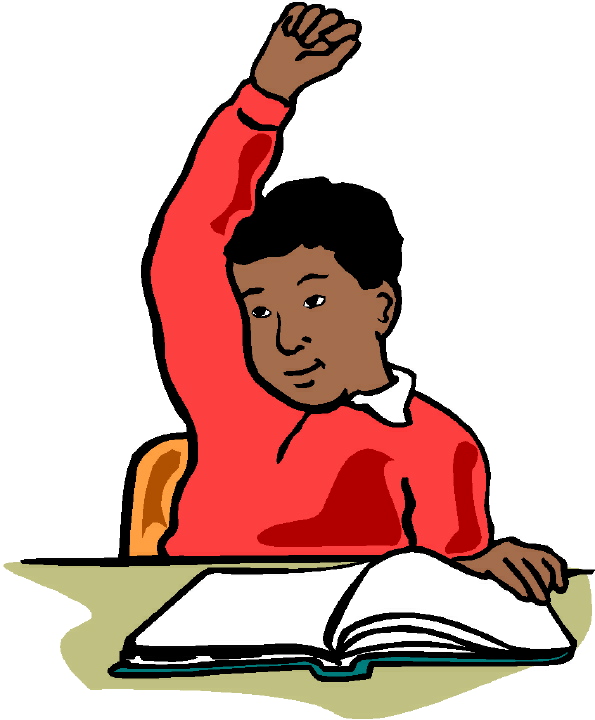 Ch. 9  Vocabulary
ἀποστέλλω             	     
                                          I send
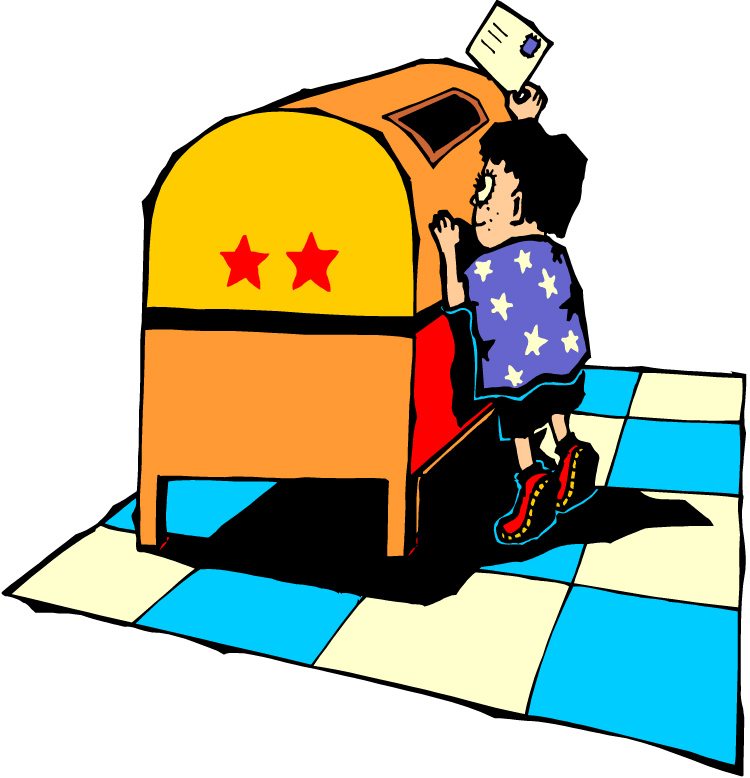 Ch. 9  Vocabulary
βάλλω                      	
                                                I throw
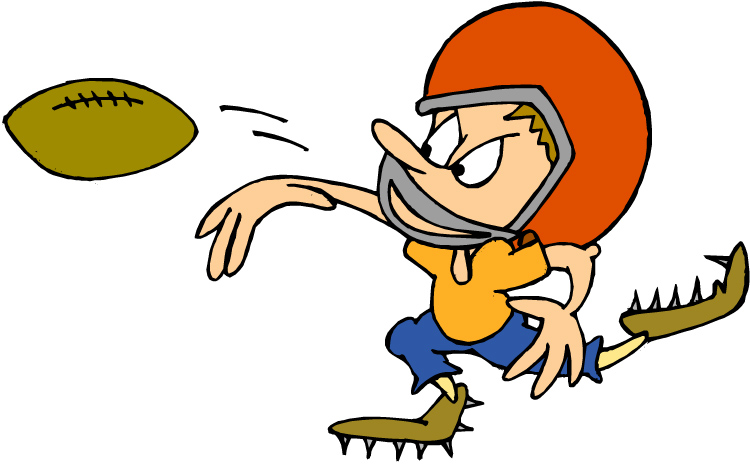 Ch. 9  Vocabulary
γίνομαι                    	
                                        I become
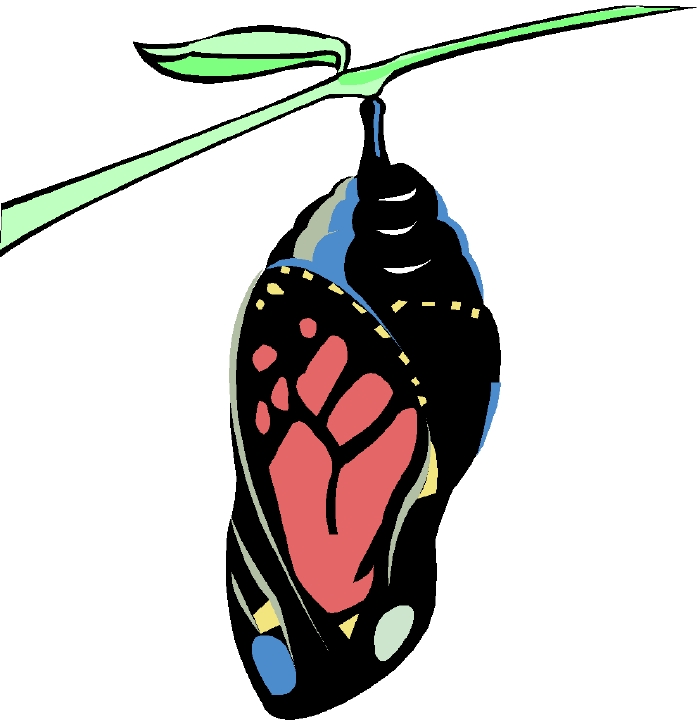 Ch. 9  Vocabulary
εἰσέρχομαι              	
                                         I come in
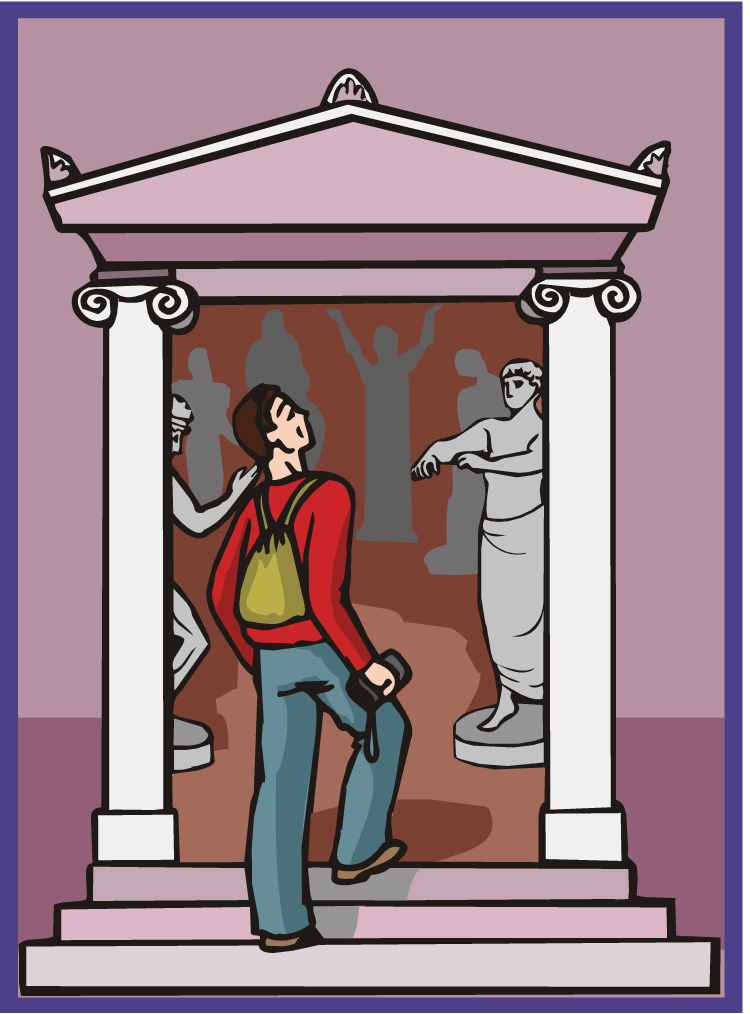 Ch. 9  Vocabulary
ἐξέρχομαι          		
                                          I go out
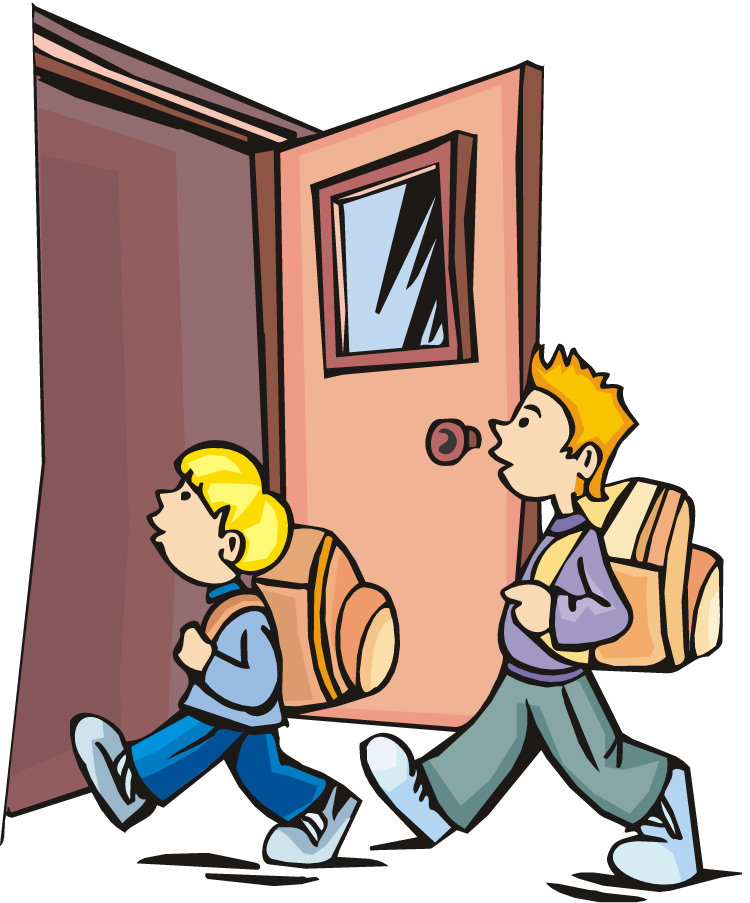 Ch. 9  Vocabulary
ἔρχομαι               
                                              I come/go
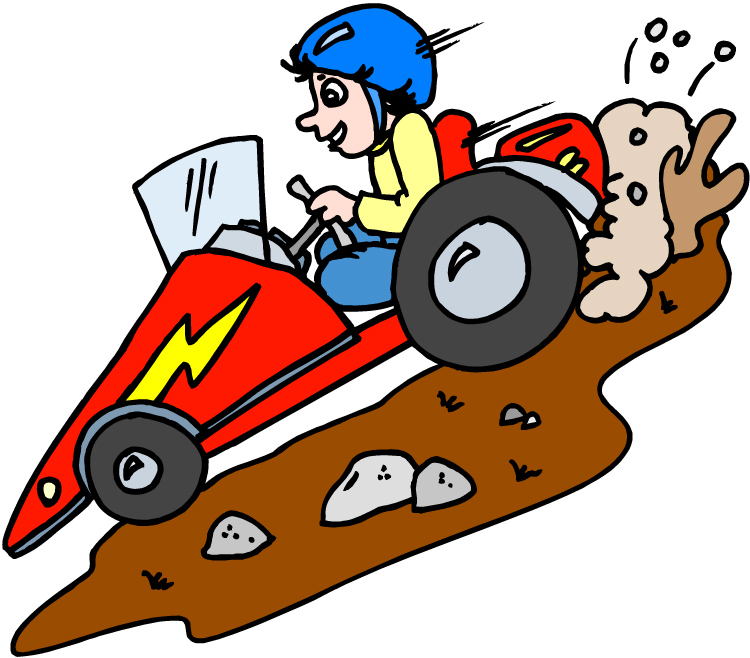 Ch. 9  Vocabulary
θέλω                     
                                          I wish
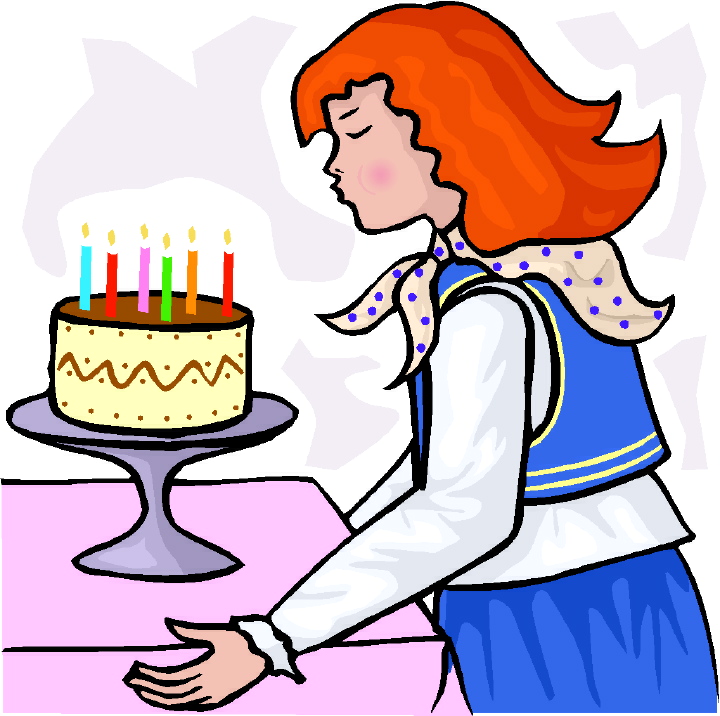 Ch. 9  Vocabulary
οὕτως                   
                                                  thus, so
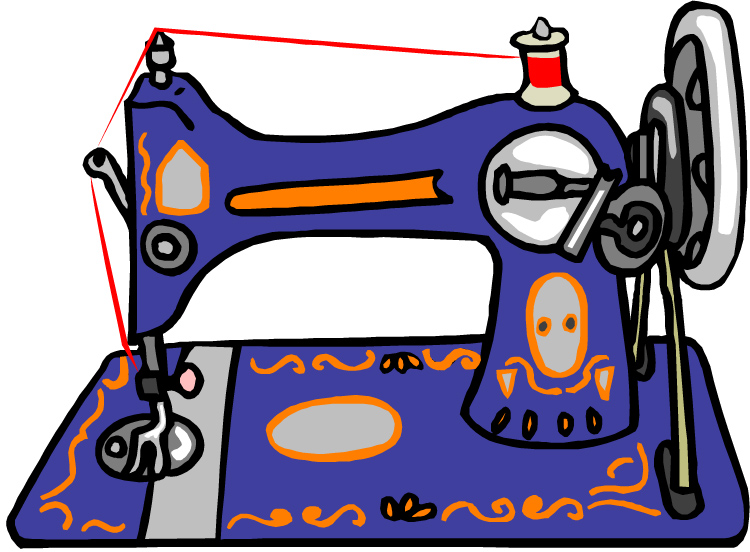 Ch. 9  Vocabulary
πορεύομαι           
                                                 I go
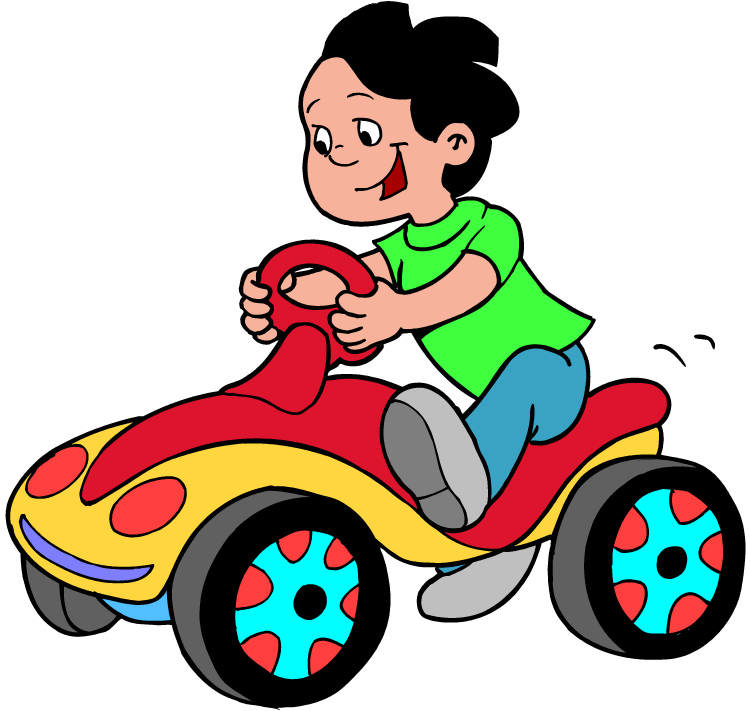 Vocabulary Review
Ch. 1 -- Vocabulary
angel, messenger 
a@ggeloj, -ou, o[ 
verily, truly 
a]mh<n 
man, humankind 
a@nqrwpoj, -ou, o[  
 I 
 e]gw< 
God 
qeo<j, -ou?, o[
Ch. 1 -- Vocabulary
and, also, even
kai< 
heart 
kardi<a, -aj, h[
 I say                
le<gw
prophet 
profh<thj, -ou, o[
Christ, Messiah 
Xristo<j, -ou?, o[
Ch. 2 -- Vocabulary
brother 
a]delfo<j, -ou?, o[
I hear, obey 
a]kou<w
glory, fame 
do<ca, -hj, h[  
I have 
e@xw
world 
ko<smoj, -ou, o[
Ch. 2 -- Vocabulary
Lord, sir
ku<rioj, -ou, o[ 
word
lo<goj, -ou, o[
Peter
Pe<troj, -ou, o[
son
ui[o<j, -ou?, o[ 
Pharisee 
Farisai?oj, -ou, o[
Ch. 3 -- Vocabulary
but, yet
a]lla< 
apostle, sent one 
a]po<stoloj, -ou, o[
I see
ble<pw 
for, then 
ga<r
I know 
 ginw<skw
Ch. 3 -- Vocabulary
Jesus
 ]Ihsou?j, -ou?, o[ 
I take, receive
lamba<nw
I loose
lu<w 
heaven
ou]rano<j, -ou?, o[ 
I believe
pisteu<w
Ch. 4 -- Vocabulary
a]gapa<w                 
I love
gra<fw                  
 I write
de<                            
but, and
dou?loj, -ou, o[       
servant, slave
eu[ri<skw                
I find
Ch. 4 -- Vocabulary
i[ero<n, -ou?, to<                    
temple
 lao<j, -ou?, o[                    
people 
 no<moj, -ou, o[      
law 
 oi#koj, -ou, o[        
house 
w[j                         
as, about, how
Ch. 5 -- Vocabulary
a]ga<ph,  -hj,  h[         
love
a]lh<qeia,  -aj, h[       
truth
a[marti<a,  -aj, h[       
sin
basilei<a,  -aj, h[      
kingdom
grafh<, -h?j,  h[          
writing, Scripture
Ch. 5 -- Vocabulary
e]gei<rw                      
I raise up
e]kklhsi<a,  -aj,  h[   
assembly, church
e@rgon, -ou, to<          
work
maqhth<j,  -ou,  o[     
disciple
w!ra,  -aj,  h[             
Hour
Chapter 6 Vocabulary
a]po< (Gen.) 
from
dia< (Gen.) 
through 
dia< (Acc.) 
on account of
ei]j (Acc.) 
into
Chapter 6 Vocabulary
e]k (Gen.) 
out of, from
e]n (Dat.) 
in
e]pi< (Gen.) 
on, over
epi< (Dat.) 
on, at, against, on the basis of
Chapter 6 Vocabulary
e]pi< (Acc.) 
on, to, toward, against
kata< (Gen.) 
down, against
kata< (Acc.) 
according to
meta< (Gen.) 
with
Chapter 6 Vocabulary
meta< (Acc.) 
after, behind
peri< (Gen.) 
about, concerning
peri< (Acc.) 
around, near
pro<j (Acc.) 
to
Vocabulary -- Ch. 7
a]gaqo<j,  -h<,  -o<n     	
good 
a!gioj,  -a,  -on          	
holy 
di<kaioj,  -a,  -on        	
righteous
Vocabulary – Ch. 7
ei]mi<                              	
I am 
 ]Ioudai?oj,  -a,  -on    	
Jewish, a Jew 
me<gaj,   mega<lh,  me<ga   	
great
Vocabulary -- Ch. 7
nekro<j,  -a<,  -o<n
   	dead 
ou],  ou]k,  ou]x
      	no, not 
prw?toj,  -h,  -on
      	first 
fwnh<,  -h?j,  h[
      	voice
Vocabulary Review
Ch. 1 -- Vocabulary
angel, messenger 
ἄγγελος, -ου, ὁ 
verily, truly 
ἀμήν  
man, humankind 
ἄνθρωπος, -ου, ὁ   
 I 
 ἐγώ  
God 
θεός, -οῦ, ὁ
Ch. 1 -- Vocabulary
and, also, even
καί  
heart 
καρδία, -ας, ἡ
 I say                
λέγω  
prophet 
προφήτης, -ου, ὁ 
Christ, Messiah 
Χριστός, -οῦ, ὁ
Ch. 2 -- Vocabulary
brother 
ἀδελφός, -οῦ, ὁ 
I hear, obey 
ἀκούω
glory, fame 
δόξα, -ης, ἡ   
I have 
ἔχω 
world 
κόσμος, -ου, ὁ
Ch. 2 -- Vocabulary
Lord, sir
κύριος, -ου, ὁ  
word
λόγος, -ου, ὁ 
Peter
Πἑτρος, -ου, ὁ 
son
υἱός, -οῦ, ὁ  
Pharisee 
Φαρισαῖος, -ου, ὁ
Ch. 3 -- Vocabulary
but, yet
ἀλλἀ  
apostle, sent one 
ἀπόστολος, -ου, ὁ 
I see
βλέπω  
for, then 
γάρ 
I know 
 γινώσκω
Ch. 3 -- Vocabulary
Jesus
 Ἰησοῦς, -οῦ, ὁ  
I take, receive
λαμβάνω
I loose
λύω   
heaven
οὐρανός, -οῦ, ὁ  
I believe
πιστεύω
Ch. 4 -- Vocabulary
I love
ἀγαπάω                 
I write
γράφω                  
but, and
δέ                             
servant, slave
δοῦλος, -ου, ὁ        
I find
εὑρίσκω
Ch. 4 -- Vocabulary
temple
 ἱερόν, -οῦ, τό                    
People
λαός, -οῦ, ὁ           
 law 
νόμος, -ου, ὁ       
house 
οἶκος, -ου, ὁ         
as, about, how 
ὡς
Ch. 5 -- Vocabulary
love
ἀγάπη,  -ης,  ἡ         
truth
ἀλήθεια,  -ας, ἡ        
sin
ἁμαρτία,  -ας, ἡ       
kingdom
βασιλεία,  -ας, ἡ      
writing, Scripture
γραφή, -ῆς,  ἡ
Ch. 5 -- Vocabulary
I raise up
ἐγείρω                       
assembly, church
ἐκκλησία,  -ας,  ἡ   
work
ἔργον, -ου, τό          
disciple
μαθητής,  -οῦ,  ὁ     
Hour
ὥρα,  -ας,  ἡ
Chapter 6 Vocabulary
ἀπό (Gen.) 
from
διά  (Gen.) 
through 
διά (Acc.) 
on account of
εἰς  (Acc.) 
into
Chapter 6 Vocabulary
ἐκ  (Gen.) 
out of, from
ἐν  (Dat.) 
in
ἐπί  (Gen.) 
on, over
ἐπί (Dat.) 
on, at, against, on the basis of
Chapter 6 Vocabulary
ἐπί  (Acc.) 
on, to, toward, against
κατά (Gen.) 
down, against
κατά  (Acc.) 
according to
μετά  (Gen.) 
with
Chapter 6 Vocabulary
μετά  (Acc.) 
after, behind
περί  (Gen.) 
about, concerning
περί   (Acc.) 
around, near
πρός (Acc.) 
to
Vocabulary -- Ch. 7
good 
ἀγαθός,  -ή,  -όν     	
Holy
ἅγιος,  -α,  -ον        
righteous 
δίκαιοις,  -α,  -ον
Vocabulary – Ch. 7
I am 
εἰμί                                	
Jewish, a Jew 
Ἰουδαῖος,  -α,  -ον    	
Great
μέγας,  μεγάλη,  μέγα
Vocabulary -- Ch. 7
dead 
νεκρός,  -ά,  -όν
no, not 
οὐ,  οὐκ,  οὐχ
first 
πρῶτος,  -η,  -ον
voice   
φωνή,  -ῆς,  ἡ
Vocabulary Ch. 8
he/she/it 
αὐτός,  -ή,  -ό       
land, earth, region 
γῆ,  -ῆς,  ἡ            
I, we
ἐγώ,  ἡμεῖς           
day
ἡμέρα,  -ας,  ἡ       
that, so that
ὅτι
Vocabulary Ch. 8
so, then, therefore 
οὖν                          
crowd
ὄχλος,  -ου, ὁ        
from
παρά   (with Gen.)                    
 beside, with
παρά   (with Dat.)
alongside, beside
παρά    (with Acc.)
Vocabulary Ch. 8
you / you (pl)
σύ  /  ὑμεῖς     
by, at the hands of 
ὑπό    (with Gen.)               
under, below
ὑπό    (with Acc.)
Wallace’s Analysis
“Is” verbs take predicate nominatives—”It is I”  not  “It is me.”
The subject is marked by greater definiteness or is a proper noun
The Jehovah Witnesses New World Translation (JW)“and the Word was a God.”
John 1-18 8x θεος –DA = 6x translated “God” in NWT (1:6 παρὰ θεοῦ  =from a god??? cf. 1:18   (Wallace—p. 269)
3 Options
καὶ ὁ λόγος ἦν ὁ θεός “and the Word was the God” (i.e. the Father; Sabellianism)
καὶ  ὁ  λόγος  ἦν  θεός “and the Word was a God” (Arianism, Jehovah Witnesses)
καὶ  θεὸς  ἦν ὁ  λόγος “an the Word was God (orthodoxy)—Mounce, p. 29 – preverbal anarthrous Pred. Nom. are qualitative – Jesus had the quality of God